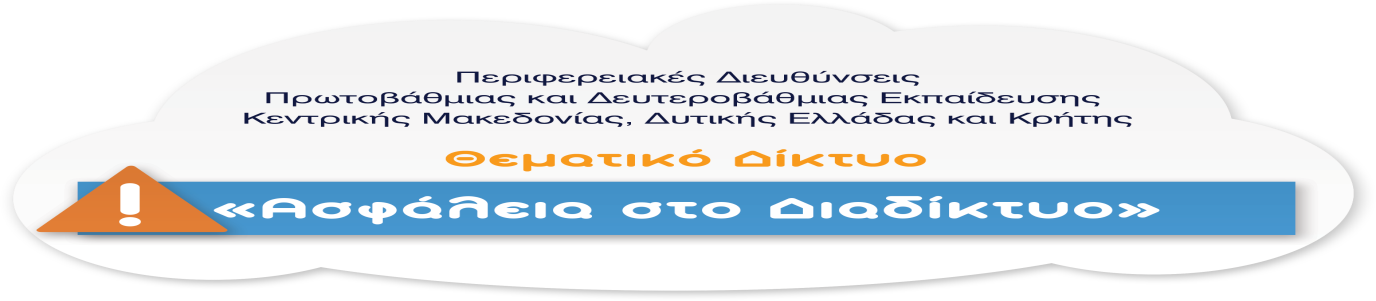 7Η ΕΚΠΑΙΔΕΥΤΙΚΗ ΠΕΡΙΦΕΡΕΙΑ Π.Ε. ΑΧΑΙΑΣ
9ο ΔΗΜΟΤΙΚΟ ΣΧΟΛΕΙΟ ΑΙΓΙΟΥ
ΤΑΞΕΙΣ Ε’ & ΣΤ’
ΥΠ. ΕΚΠΑΙΔΕΥΤΙΚΟΣ: 
ΠΑΝΑΓΙΩΤΟΠΟΥΛΟΥ ΒΑΣΙΛΙΚΗ
2015-2016
Ε΄ ΤΑΞΗ
Επίσκεψη ιστοσελίδων (www.saferinternet.gr, www.esafetykit.net)
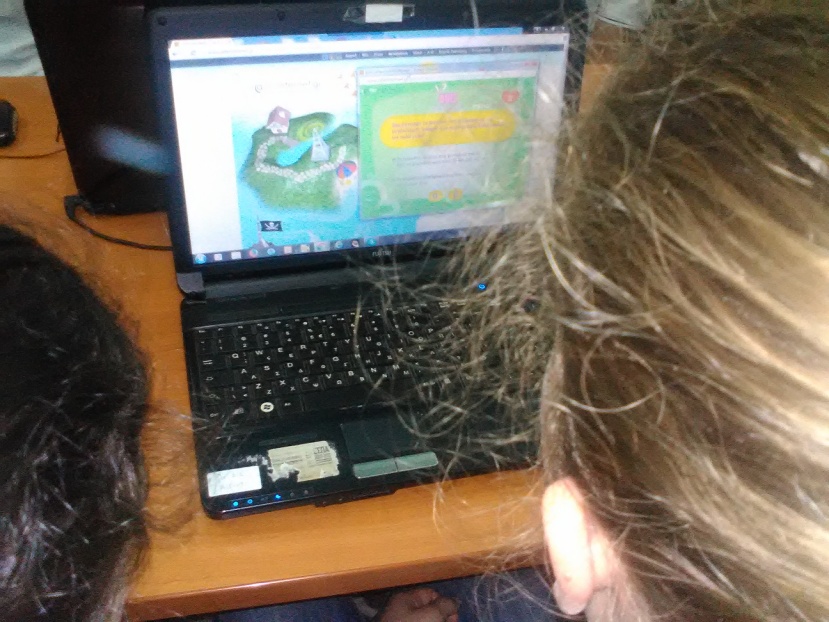 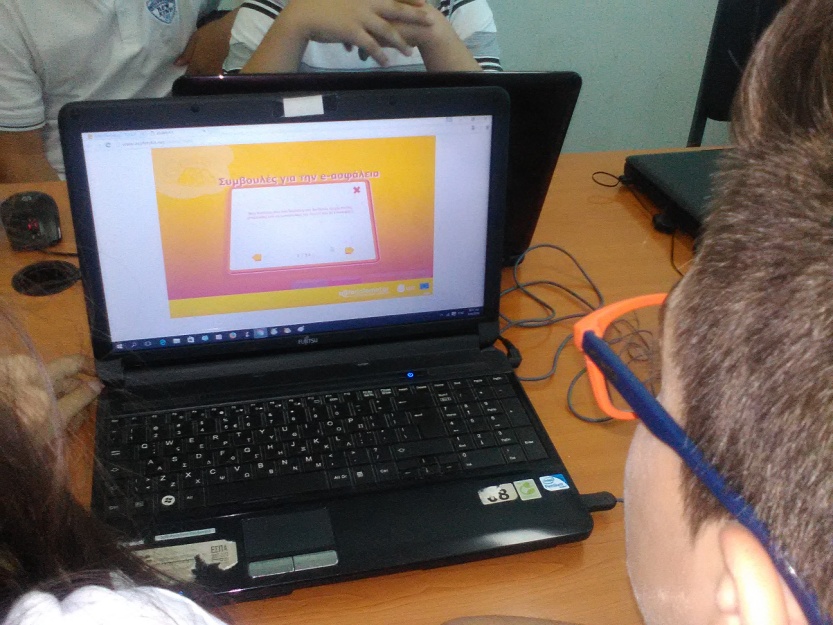 Παρακολούθηση βίντεο (Παντοπωλείο “Το Διαδίκτυο”, Sheeplive Cartoons)
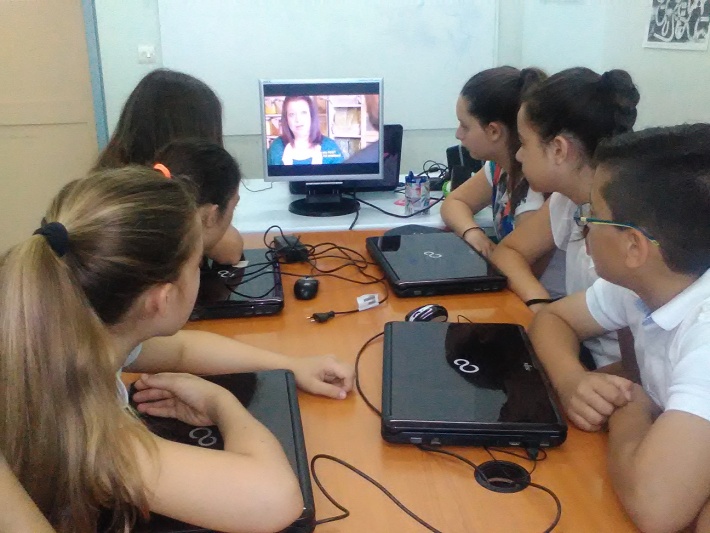 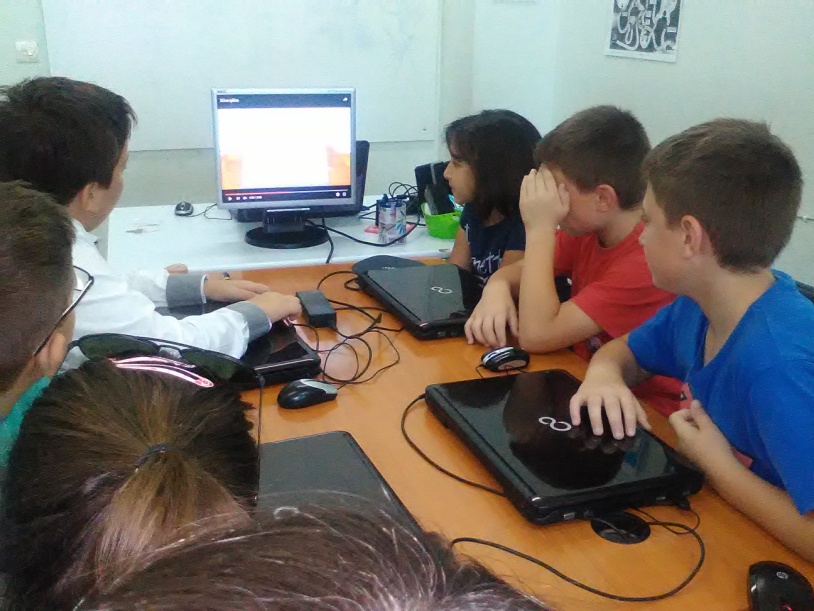 Δημιουργία «Ηλεκτρονικού Ενημερωτικού Φυλλαδίου» και Σταυρόλεξου.
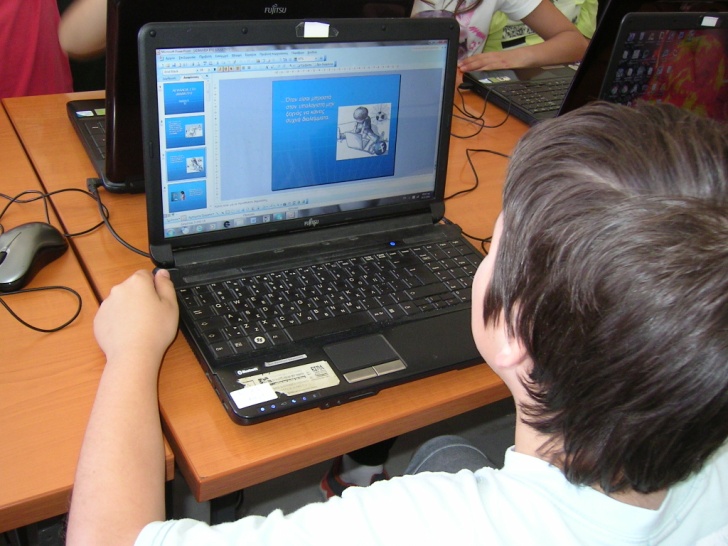 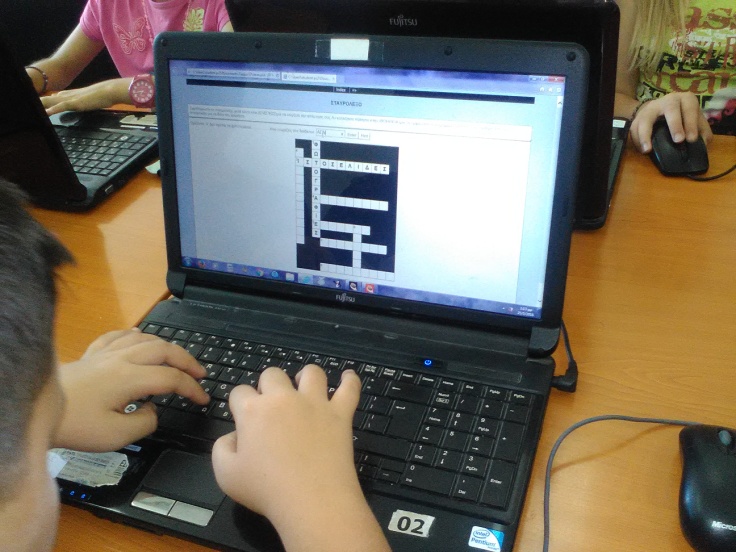 Ενημέρωση των μαθητών της Γ΄ και της Δ΄ τάξης.
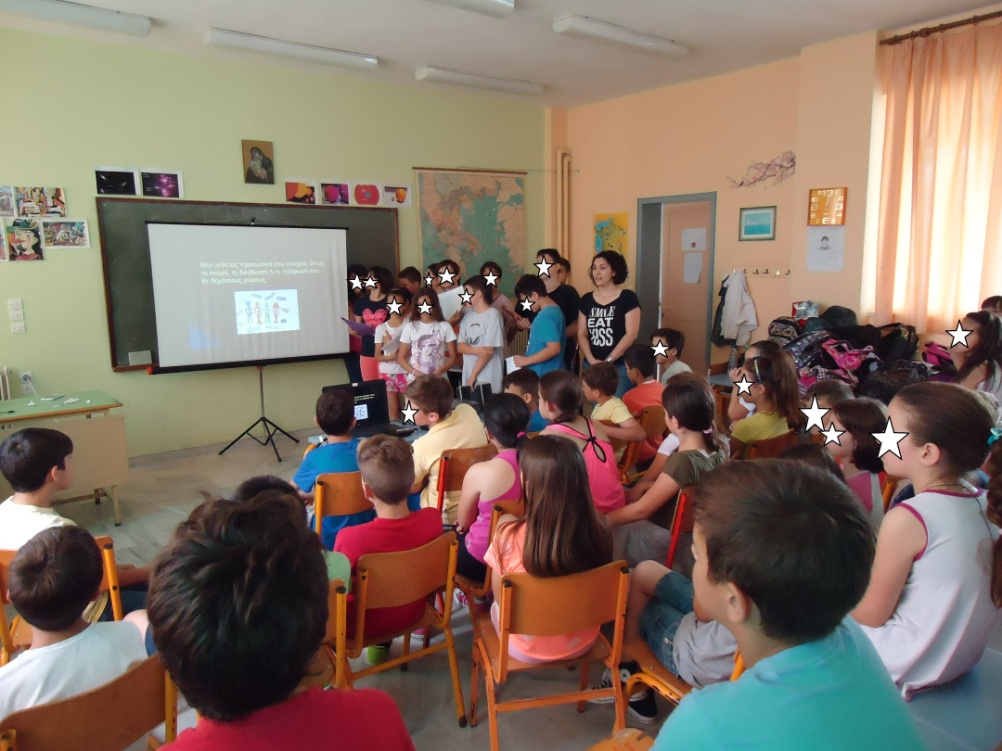 ΣΤ΄  ΤΑΞΗ
«Ηλεκτρονικός Εκφοβισμός - Cyber Bullying» 
			   Συγγραφή 2 ιστοριών
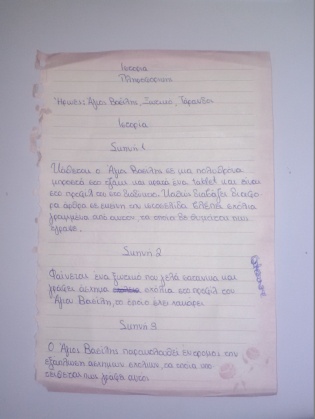 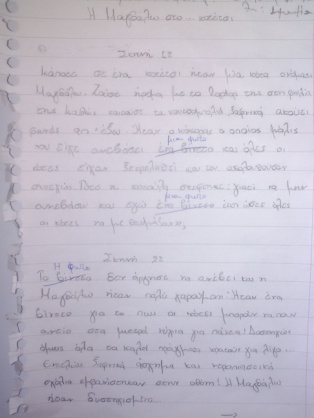 Εικονογράφηση με πρόγραμμα Ζωγραφικής.
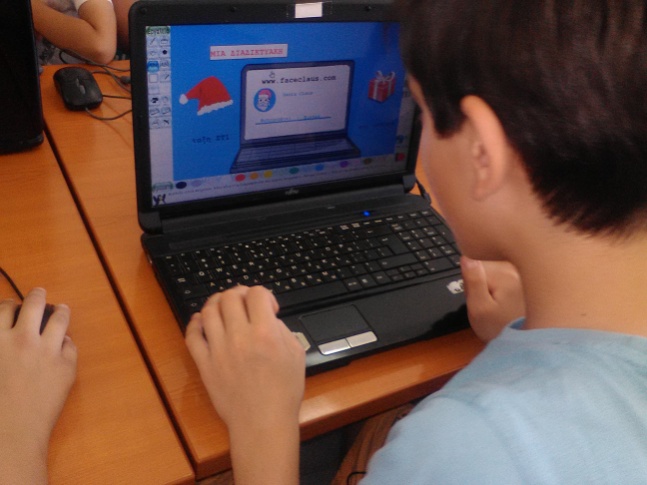 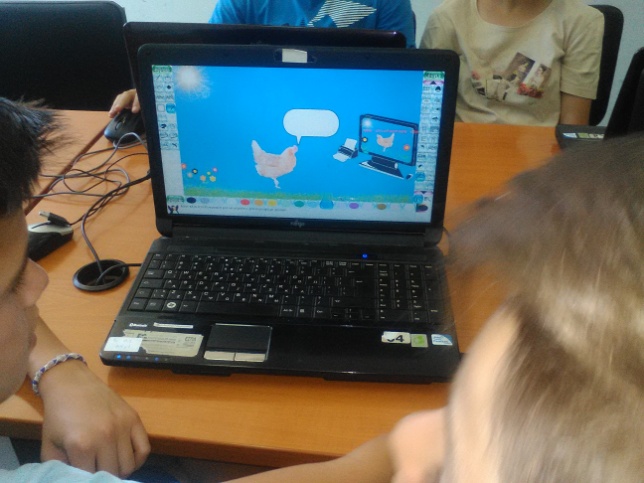 Ηχογράφηση με πρόγραμμα ηχογράφησης φωνής.
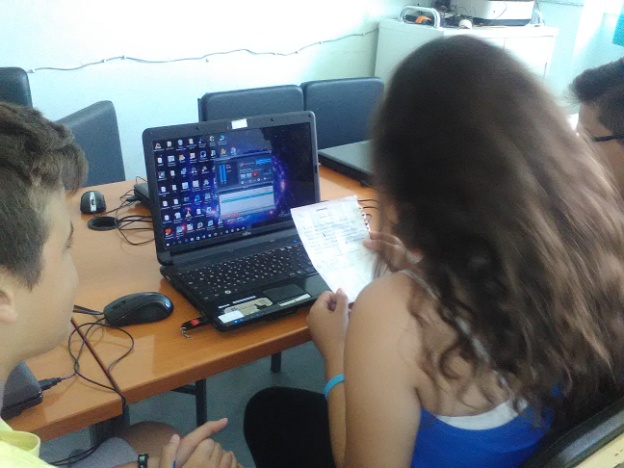 Ψηφιοποίηση με προγράμματα Δημιουργίας ταινιών και Δημιουργίας ηλεκτρονικού βιβλίου.
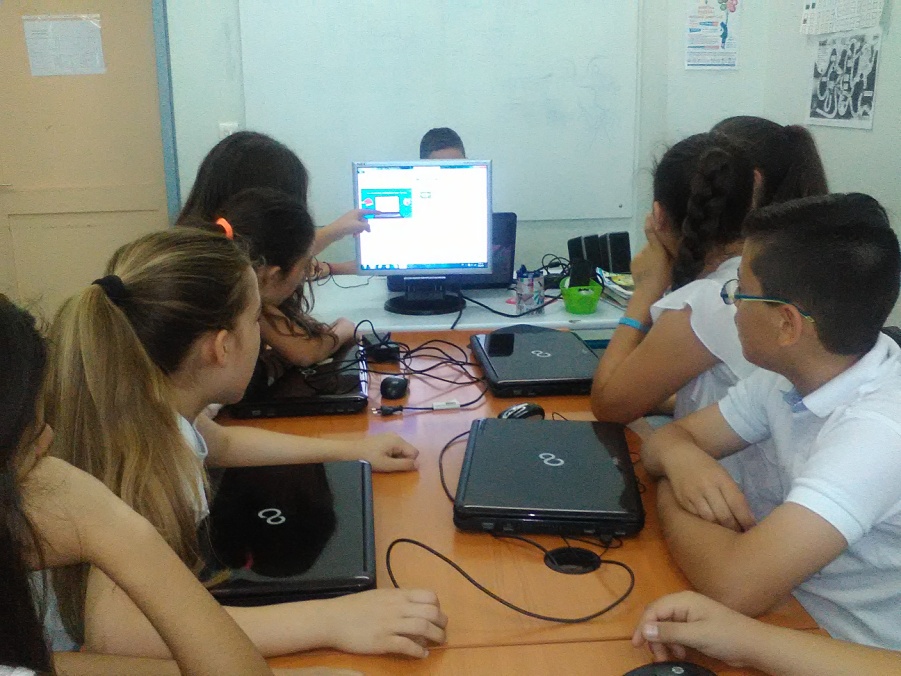 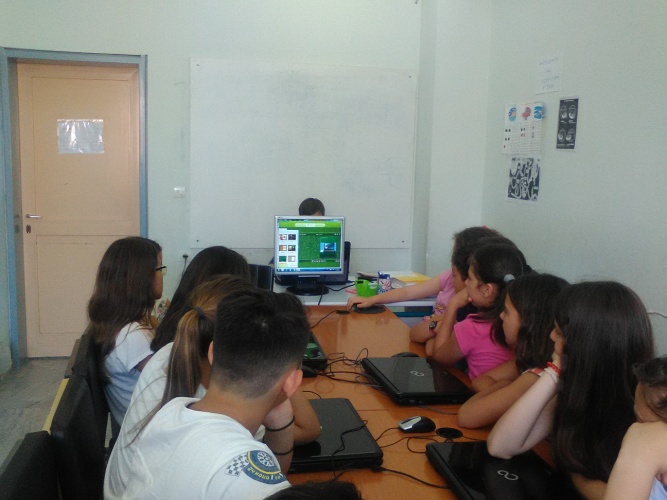 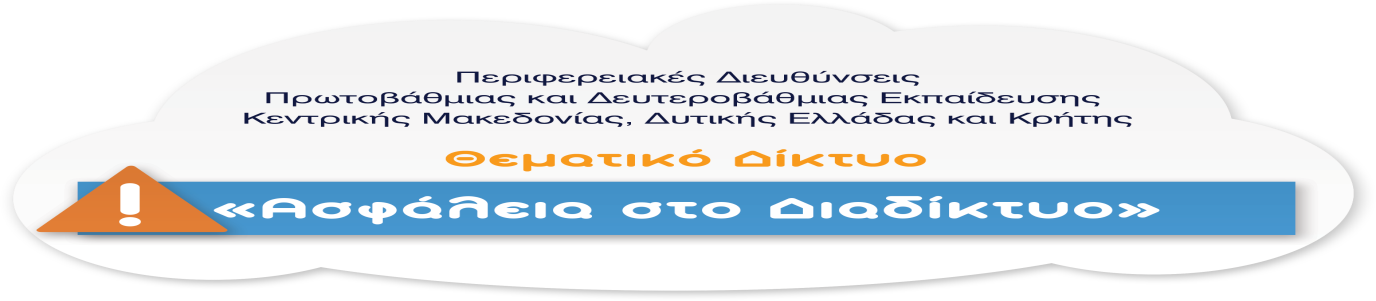 7Η ΕΚΠΑΙΔΕΥΤΙΚΗ ΠΕΡΙΦΕΡΕΙΑ Π.Ε. ΑΧΑΙΑΣ
9ο ΔΗΜΟΤΙΚΟ ΣΧΟΛΕΙΟ ΑΙΓΙΟΥ
ΤΑΞΕΙΣ Ε’ & ΣΤ’
ΥΠ. ΕΚΠΑΙΔΕΥΤΙΚΟΣ: 
ΠΑΝΑΓΙΩΤΟΠΟΥΛΟΥ ΒΑΣΙΛΙΚΗ
2015-2016